«Сказочныйтранспорт»
На чём ехал Емеля к царю во дворец?
Печка
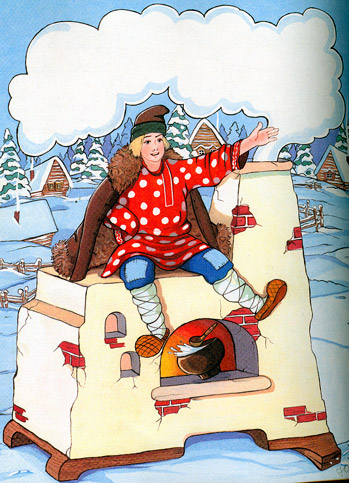 Личный транспорт Бабы-Яги?
Ступа
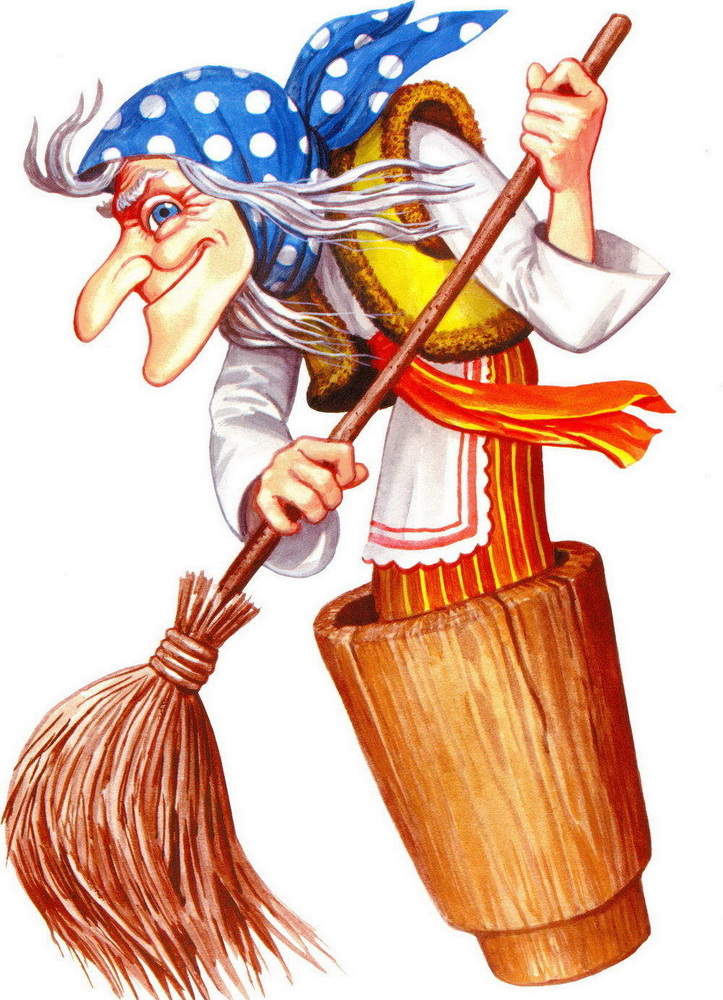 Любимый двухколёсный вид транспорта кота Леопольда?
Велосипед
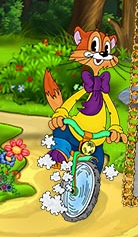 При помощи чего летал Карлсон, который живёт на крыше?
Моторчик с пропеллером
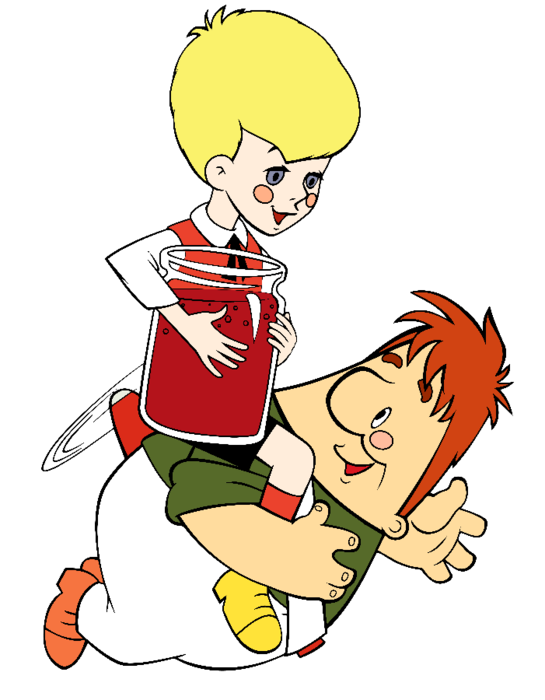 Во что превратила добрая фея тыкву для Золушки?
Карета
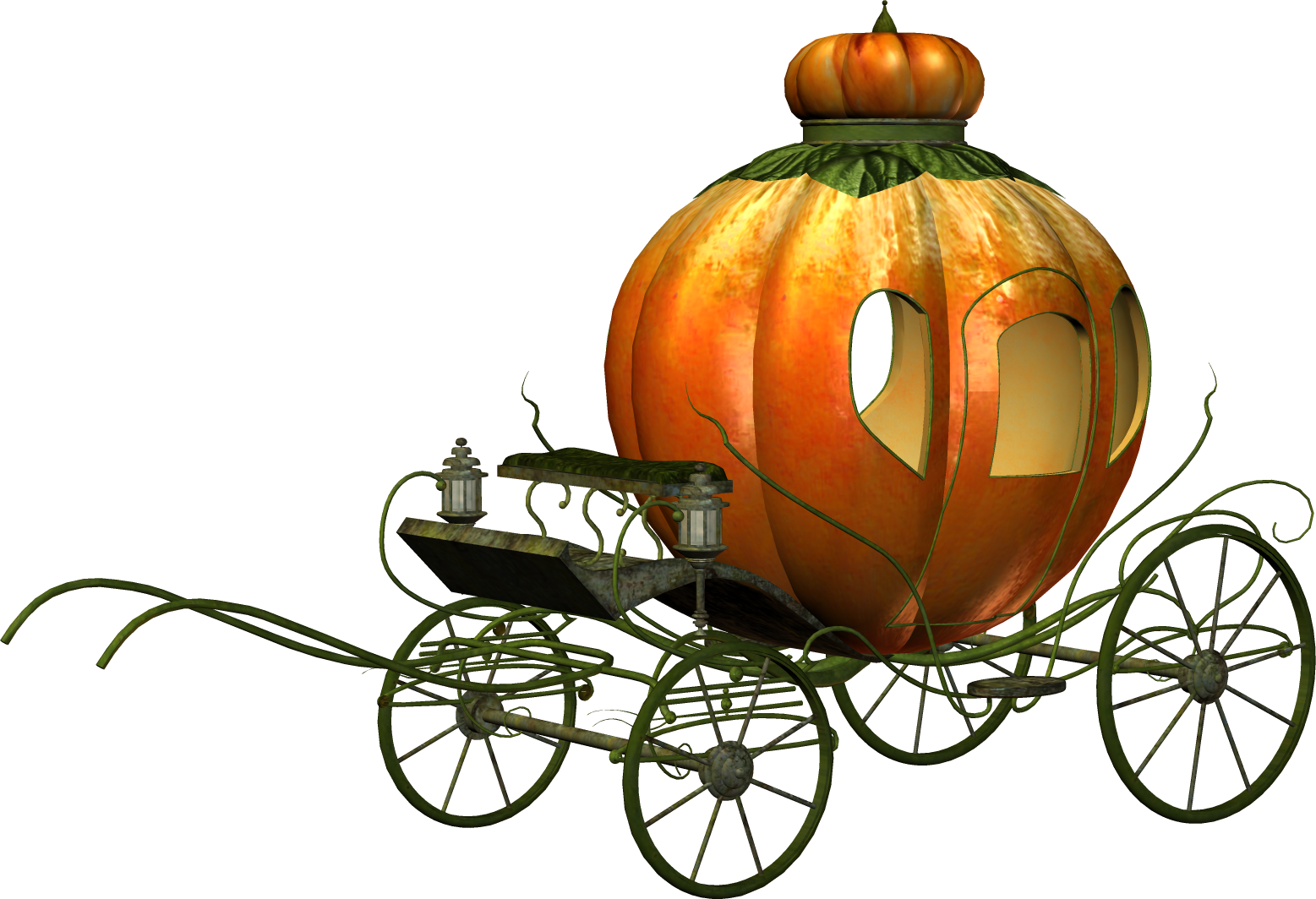 На чём леталиАлладин и Жасмин?
Ковёр-самолёт
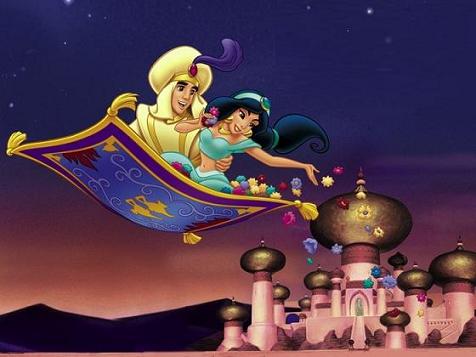 Какой подарок сделали родители дяди Фёдора почтальону Печкину?
Велосипед
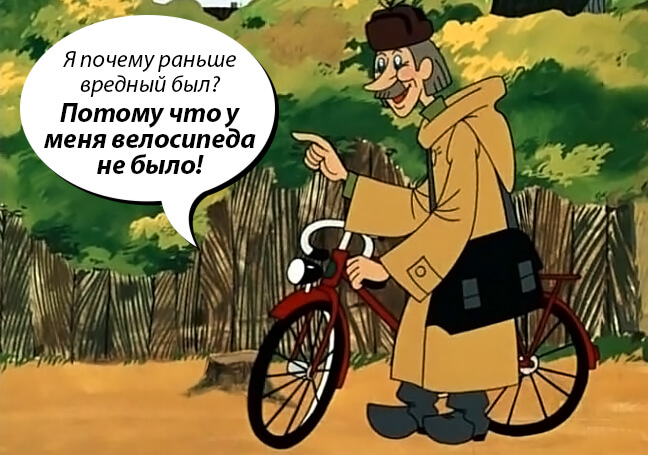 На чём поехал в Ленинград человек рассеянный с улицы Бассейной?
Поезд
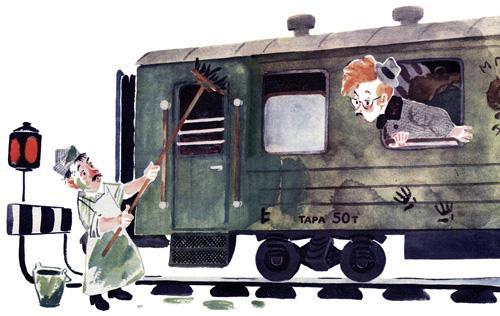 На чем ехали медведи в стихотворении К.Чуковского «Тараканище»?
Велосипед
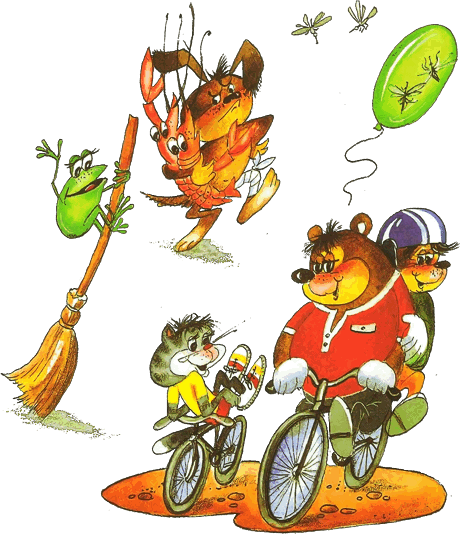 На чём летал Барон Мюнхгаузен?
Ядро
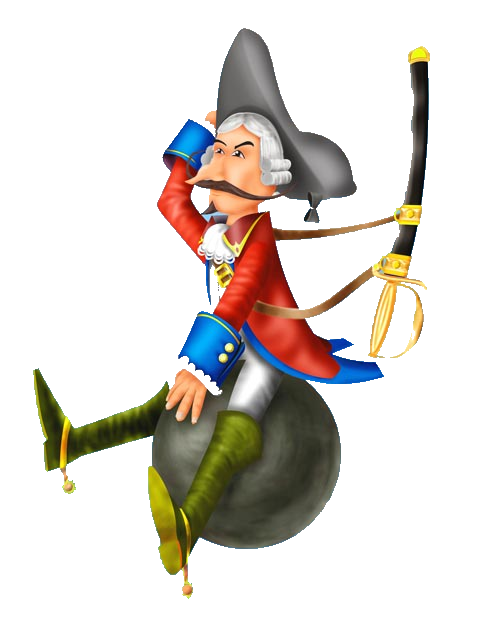 В чём плыли по морю царица с младенцем в сказке о царе Салтане?
Бочка
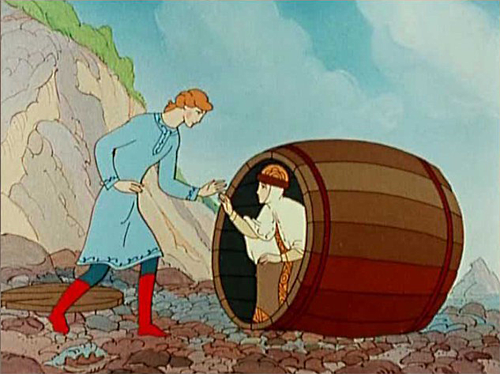 На каком транспорте передвигались Бременские музыканты?
Повозка
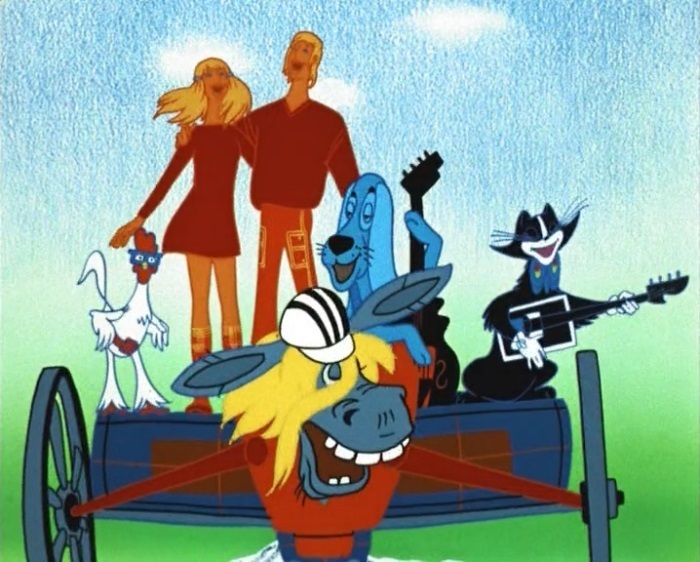 На чём приехала Василиса Премудрая к царю во дворец?
Карета
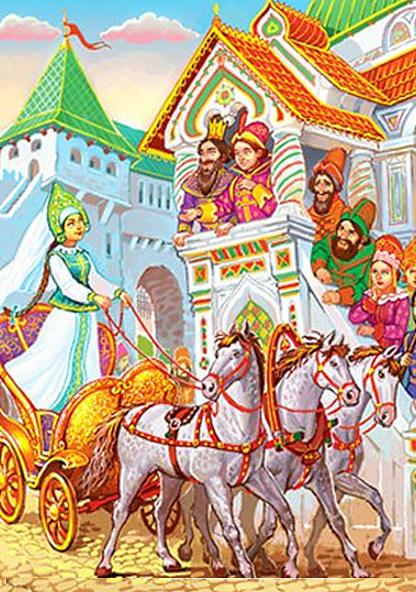 На каком виде транспорта ехали Чебурашка, Шапокляк и Крокодил Гена в мультфильме «Чебурашка и крокодил Гена»?
Голубой вагон
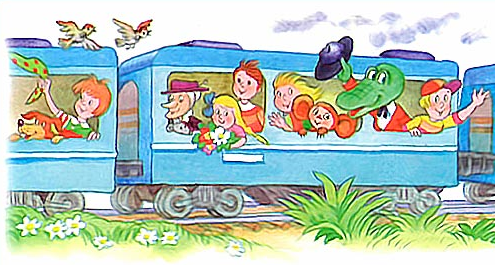 На чём катался Кай в сказке Г.Х.Андерсена«Снежная королева»?
Санки
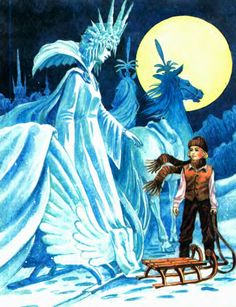 При помощи чегоМальчик-с-пальчикпередвигался семимильными шагами ?
Сапоги-скороходы
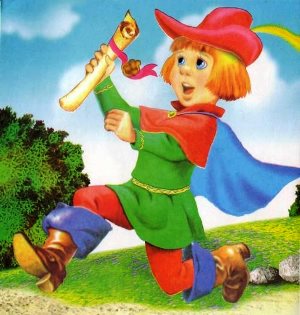 На чём улетели Забава и Иван в сказке«Летучий корабль»?
Летучий корабль
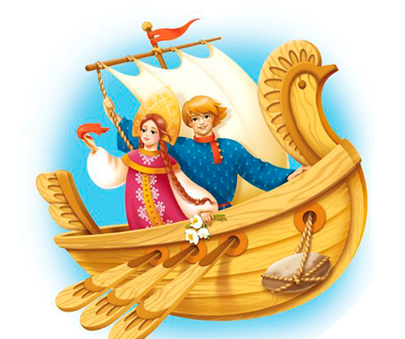 Интернет - ресурсы
Автор шаблона: Ранько Елена Алексеевна 
учитель начальных классов  МАОУ лицей №21 , г. Иваново
Сайт: http://elenaranko.ucoz.ru/ 

Вопросы:ВСЕРОССИЙСКАЯ ЗАНИМАТЕЛЬНАЯ ВИКТОРИНА «СКАЗОЧНЫЙ ТРАНСПОРТ»
http://strana-voprosov.ru/work/v000395/
https://nsportal.ru/nachalnaya-shkola/vospitatelnaya-rabota/2012/11/15/viktorina-skazochnyy-transporthttps://educ.wikireading.ru/12684
http:// skazki-chudu.com/news/metla_kover_samolet_i...transporta/2015-03-13-44
Картинки:
Печка: https://ic.pics.livejournal.com/ethno_mir/41124646/17188/17188_640.jpgСтупа: http://deti-i-mama.ru/wp-content/uploads/2016/04/Baba-Iaga-v-stupe.jpgКот Леопольд: http://best-host.ru/uploads/posts/2012-05/1338266899_3xuxir0eqgpkzlt.jpegКарлсон: http://ustroim-prazdnik.info/_ph/31/945100581.pngКарета из тыквы: http://img.lenagold.ru/k/karet/karfur004.pngКовёр-самолёт: https://dekatop.com/wp-content/uploads/2012/10/fly_02.jpgПочтальон Печкин: http://img.lenagold.ru/k/karet/karfur004.pngЧеловек рассеянный: http://www.planetaskazok.ru/images/stories/marshak/vot_kakoi_rasseyanii/img«Тараканище»: http://pixelbrush.iph.su/uploads/posts/2012-05/1338266468_ki3nkjezsyndeyx.jpegБарон Мунхгаузен: http://img0.liveinternet.ru/images/attach/c/11/116/904/116904906_4765034_2011«Сказка о царе Салтане»: http://www.minimy.in.ua/wp-content/uploads/2016/01/%D0%9C%D0%B0%D1%82%D«Бременские музыканты»: https://cs9.pikabu.ru/images/big_size_comm/2016-10_1/1475341295257840137.jpg«Царевна-лягушка»: http://gostei.ru/uploads/posts/2013-09/1379328577_tcarevna-lyagushka1.jpgГолубой вагон: http://rulibs.com/ru_zar/child_verse/aleksandrova/4/i_121.jpg«Снежная королева»: https://i.pinimg.com/236x/66/04/af/6604af4f506531adb42f1b747d5e9a4f--queen-arСапоги-скороходы: http://miniskazka.ru/author_perro/malchik/11.jpgЛетучий корабль: https://www.tverlife.ru/upload/iblock/82b/82b5e6453ce3c889f330c25f935092a7.jpg